Forint
a Kezdetektől máig
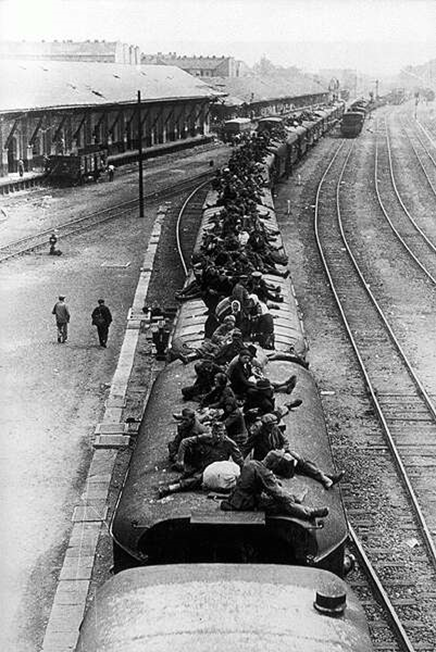 Előzmények
II. világháborúban egész Magyarország „lerombolódott”
Feladatai az országnak:
lakosság ellátása
szovjet hadsereg ellátása
jóvátétel fizetése
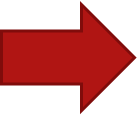 KOMOLY PROBLÉMA
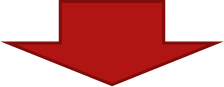 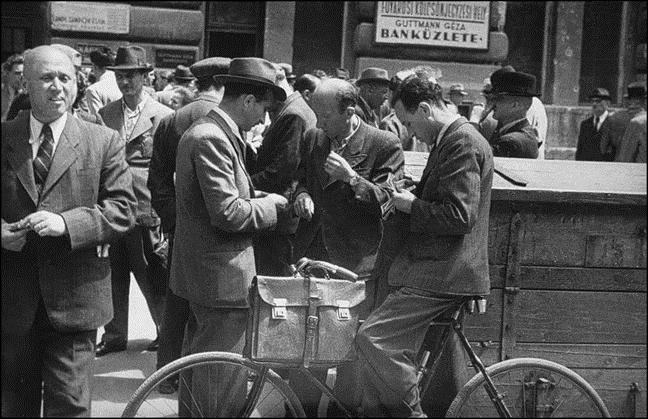 „batyuzók”
Áru- és élelmiszer hiány
„feketézők”
Hiperinfláció
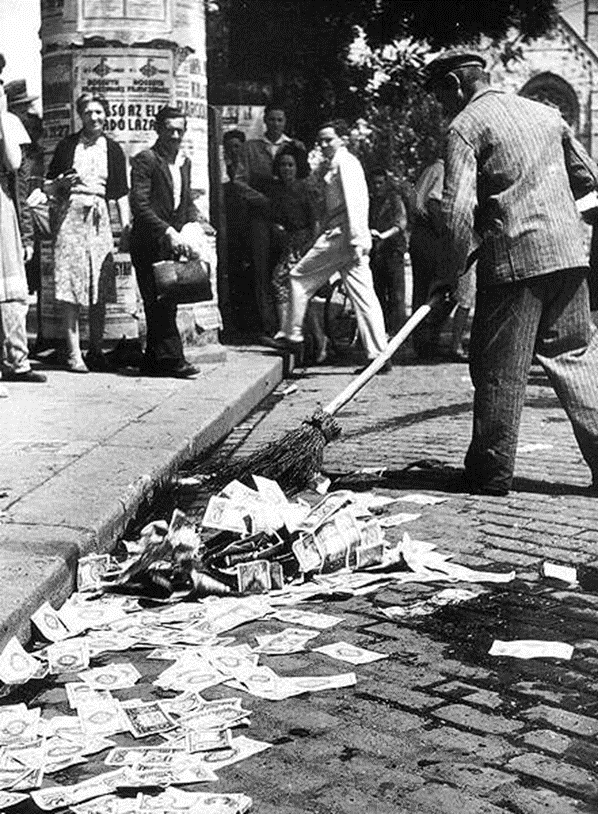 az államnak nem volt bevétele
hitelt nem tudott felvenni
egyre nagyobb pénzkibocsátás
csökken a bizalom a pénz iránt
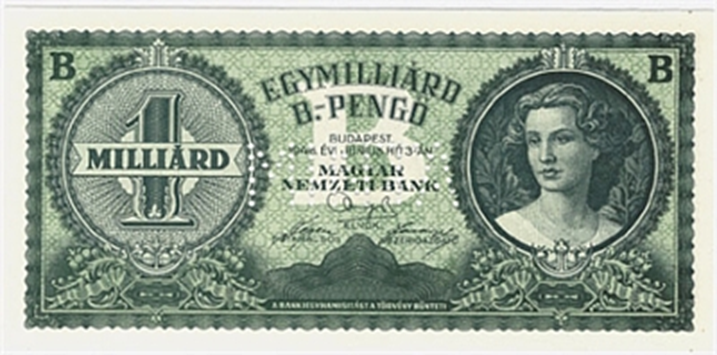 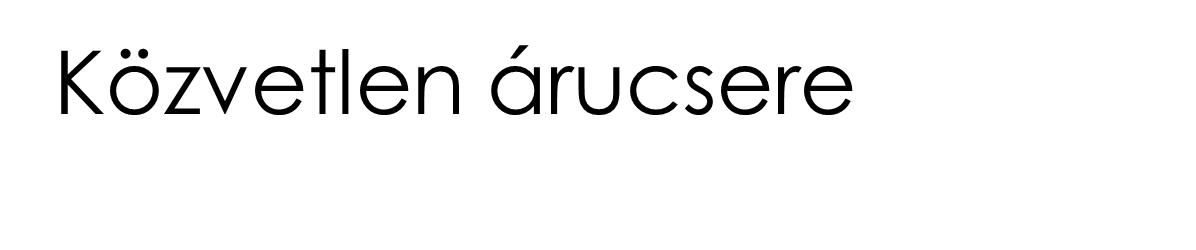 VÁROSIAK
PARASZTOK
ruha
élelmiszer
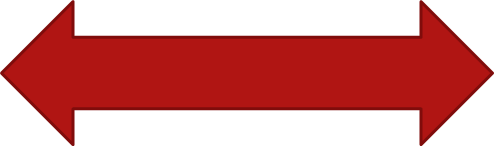 iparcikkek
műalkotások
1 mázsa szén = 30 kg krumpli
1 mázsa szén = 1,5 kg hús
nemesfémek
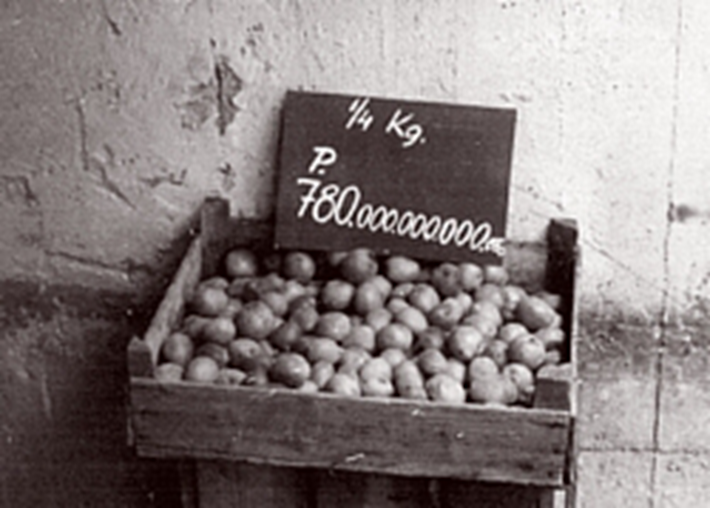 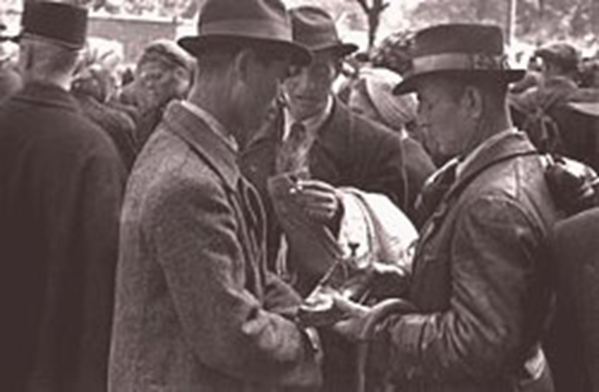 A forint bevezetése
1946. augusztus 1.
1999-ben kivonják a forgalomból
A forint váltópénze a fillér
Amire a pengőt lehetett használni:
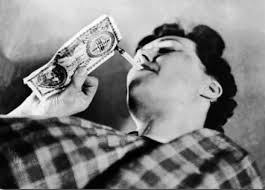 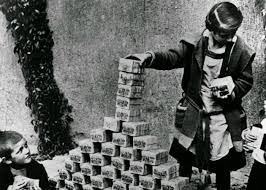 Magyar hiperinflációvilágelső mértékű
1016 %-os HAVI pénzromlás
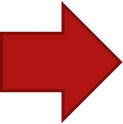 1 forint
400 kvadrillió pengő
400 000 000 000 000 000 000 000 000
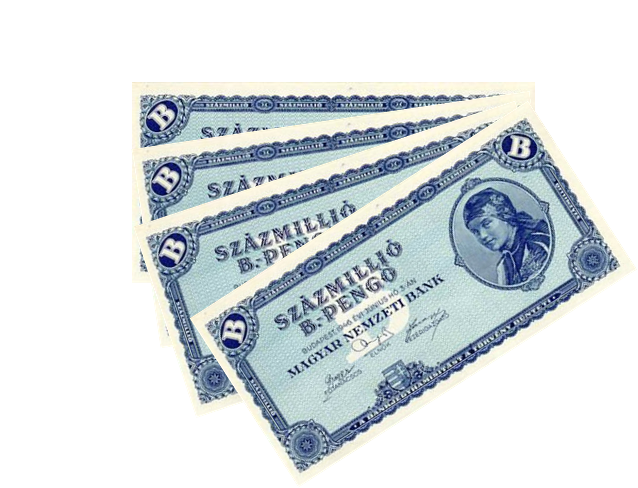 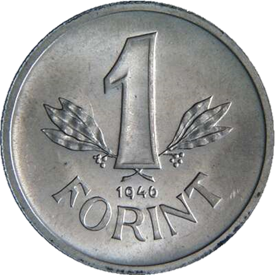 Mai „reform” Forint
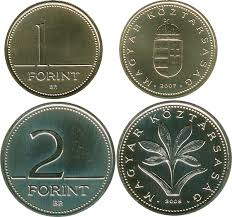 2008-ban az egy- és kétforintos érméket kivonták a forgalomból
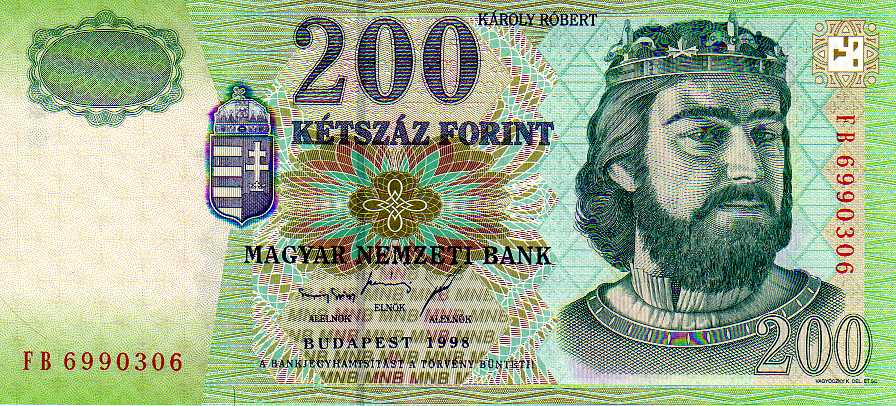 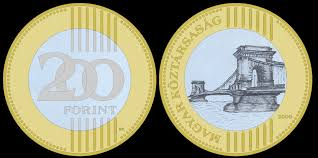 A Magyar Nemzeti Bank 2009. június 15-én bevezette a 200 forintos érmét
A 200 forintos bankjegyeket 2009. november 15-én bevonták.
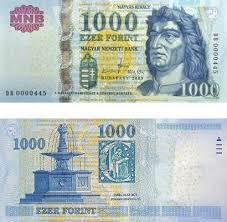 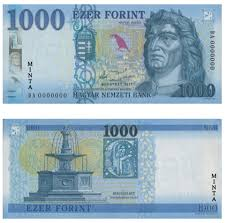 2018 Október 31-ig van forgalomban a régi 1000ft-os
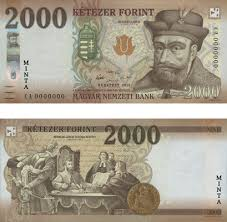 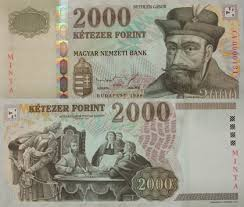 2017 Július 31-ig volt forgalomban a régi 2000ft-os
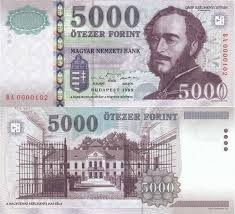 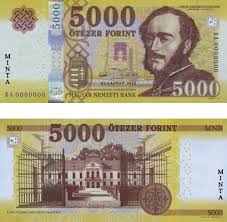 2017 Július 31-ig volt forgalomban a régi 5000ft-os
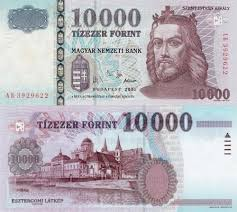 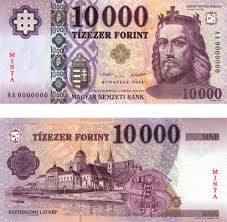 Nincs pontos idő meddig van forgalomban a régi 10000ft-os
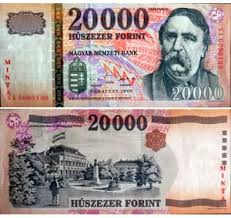 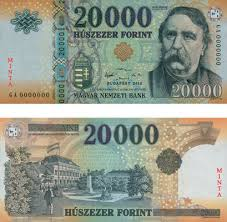 2017 December 31-ig volt forgalomban a régi 20000ft-os
Régiktől az újig
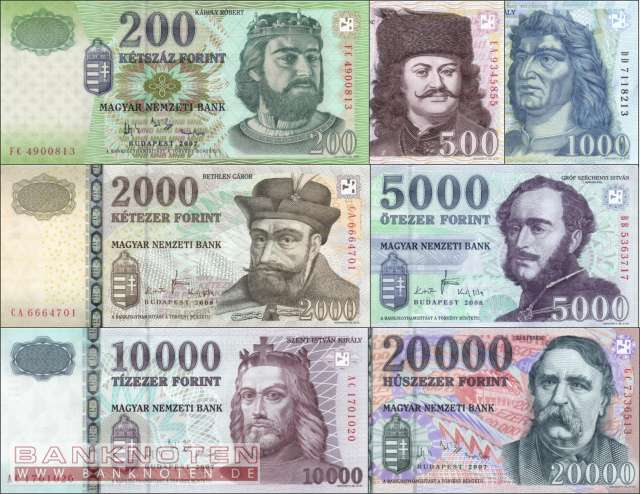 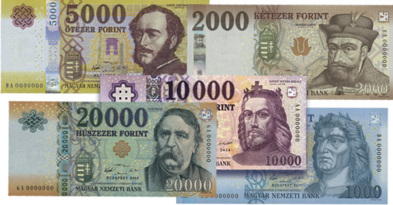 Baki parádé
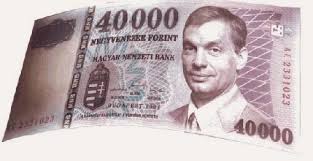 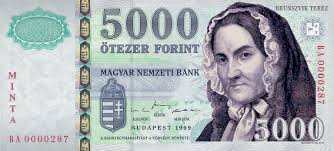 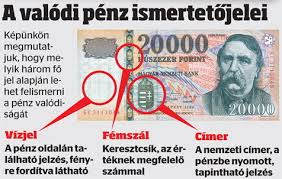 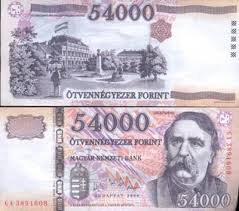 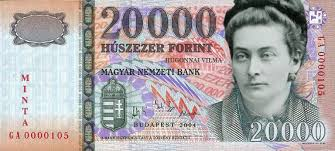 Köszönjük a figyelmet!
Készítették:
Faragó Gábor
Kovács Gábor
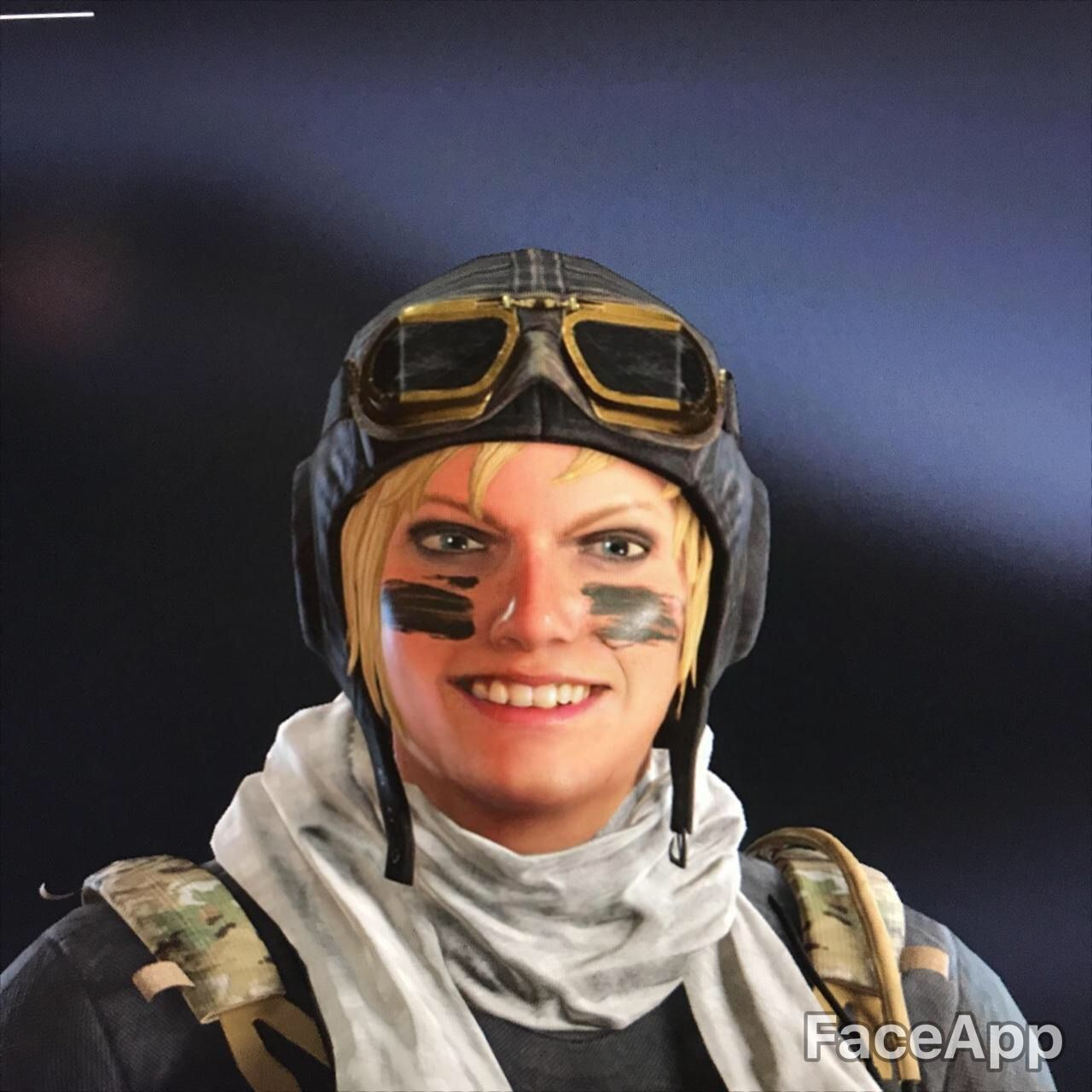 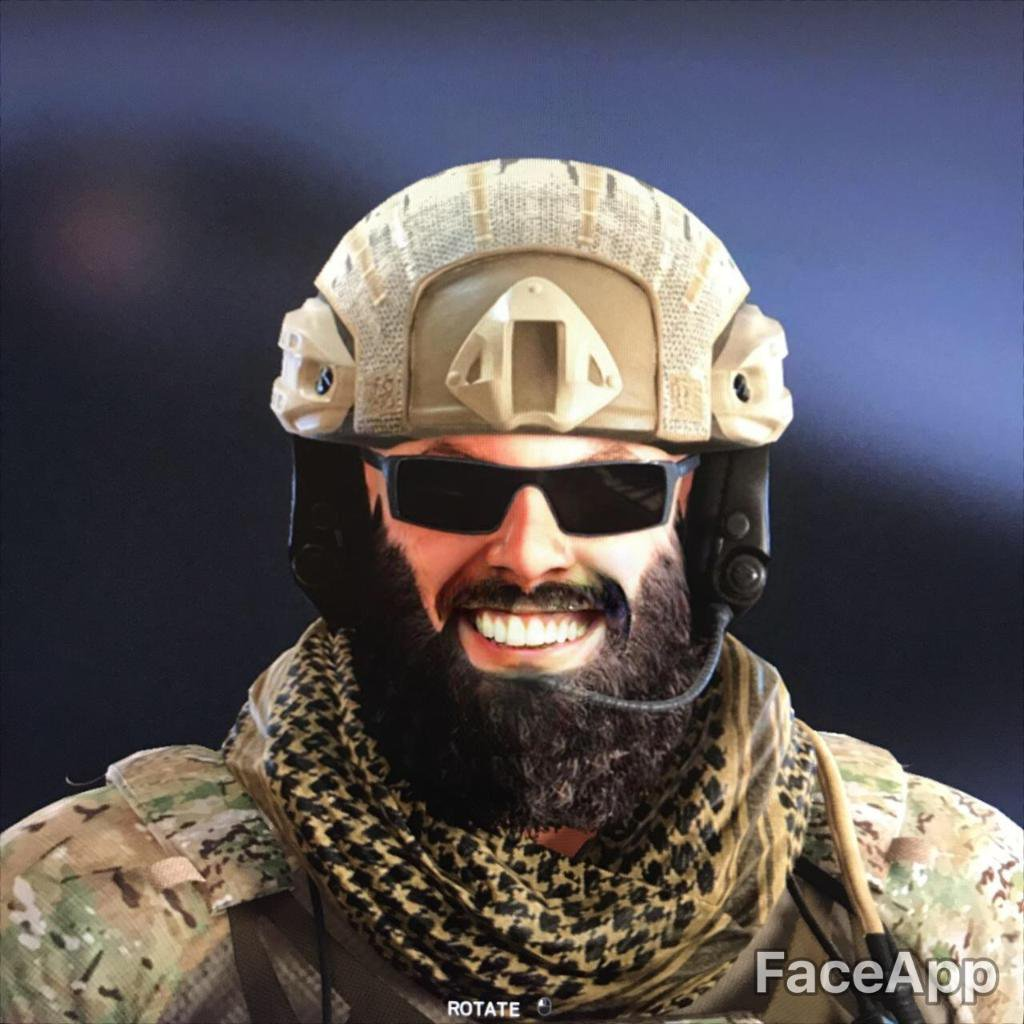